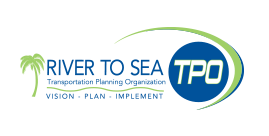 CR/SR A1A
RIVER TO SEA
TRANSPORTATION PLANNING ORGANIZATION
Pedestrian Safety & Mobility Study
Technical Coordinating Committee/Citizens Advisory Committee Meeting | October 20, 2015
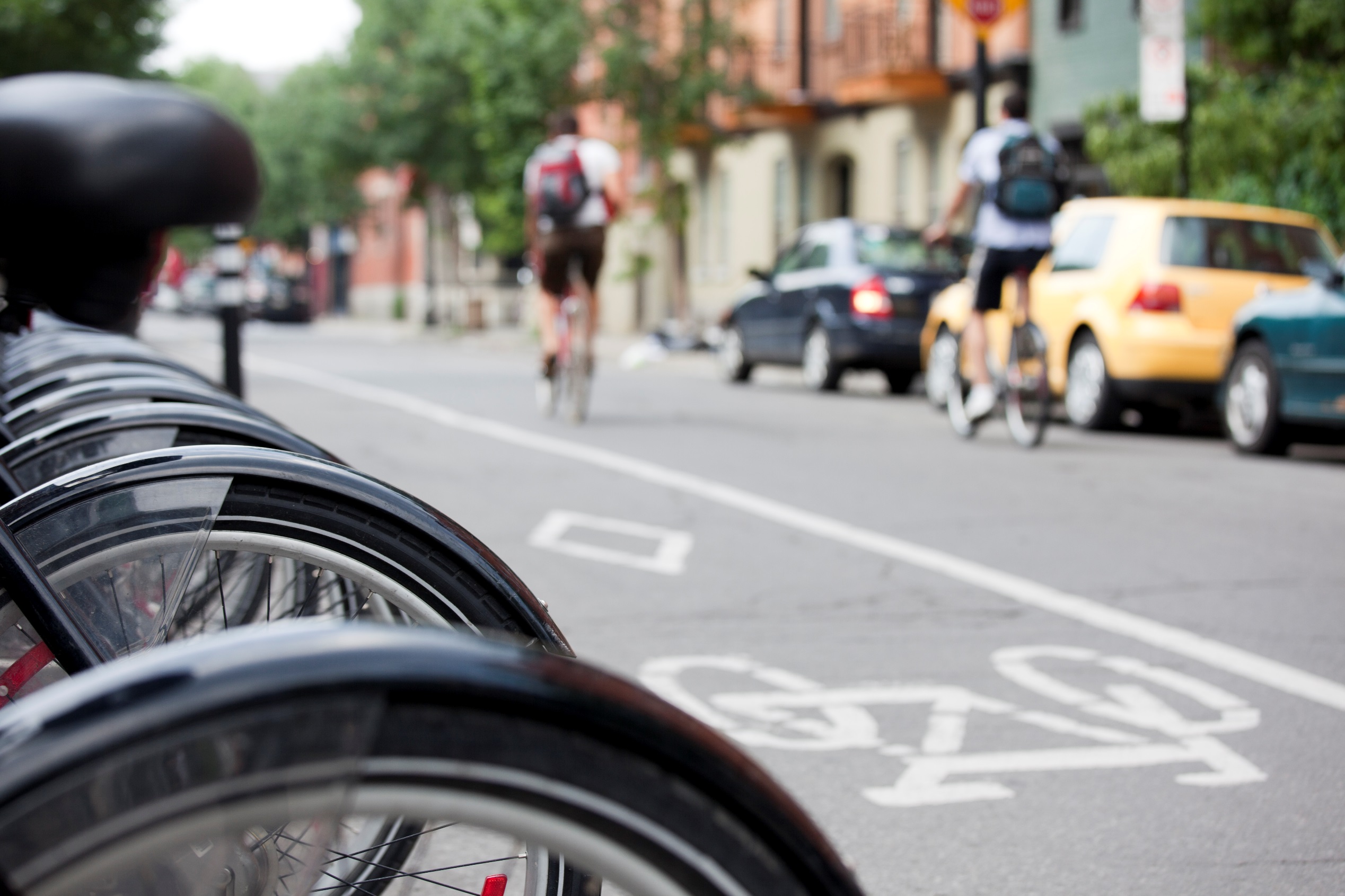 PROJECT OVERVIEW + SCHEDULE
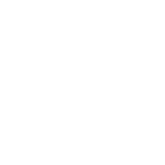 Project Overview
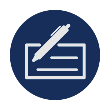 Study Limits
Bethune Beach (Volusia County) to just south of Marineland (Flagler County) – 56.5 total miles in length
Primary Goal
Recommend implementable pedestrian/bicycle safety improvements/countermeasures at strategic locations along A1A
Secondary Goal
Expand countermeasures to be applicable along other sections of A1A in a systemic manner
3
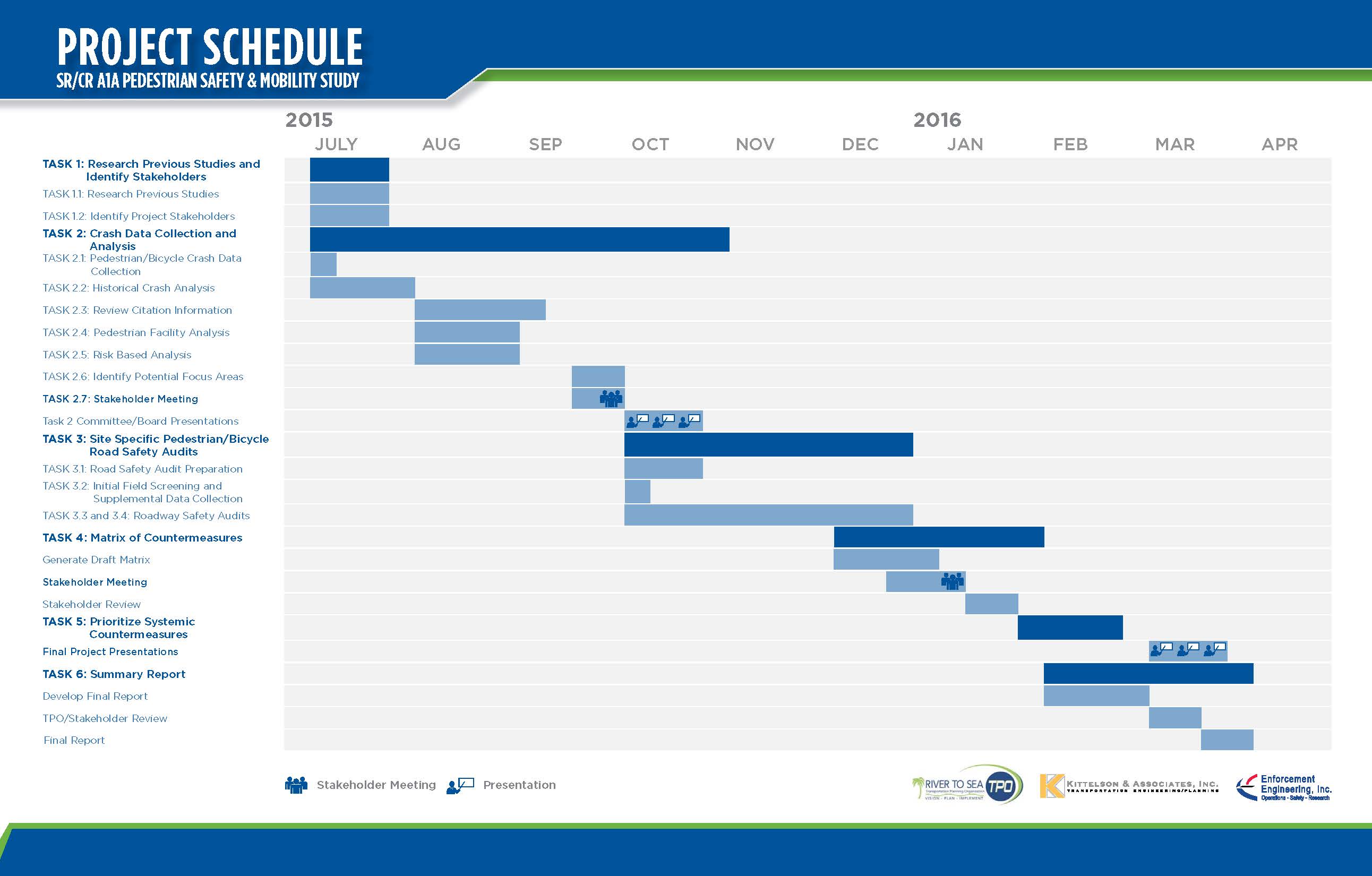 Project Schedule
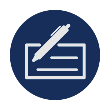 Previous Studies Research & Crash Data Analysis | August – September

Stakeholder Meeting | Today

Focus Areas Crash Analysis/Field Reviews | October – December

                 Stakeholder Involvement

Systemic Countermeasure Identification | December – January

Steering Committee Workshop | January

Prioritize Systemic Countermeasures | February

Draft Report | February – March

                        R2CTPO + Stakeholder Review

Final Report | April
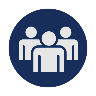 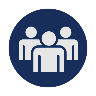 4
[Speaker Notes: Previous Studies Research & Crash Data Analysis | August – September
Stakeholder Meeting | Today
Focus Areas Crash Analysis/Field Reviews | October – December
                 Stakeholder Involvement
Systemic Countermeasure Identification | December – January
Steering Committee Workshop | January
Prioritize Systemic Countermeasures | February
Draft Report | February – March
                        R2CTPO + Stakeholder Review
Final Report | April]
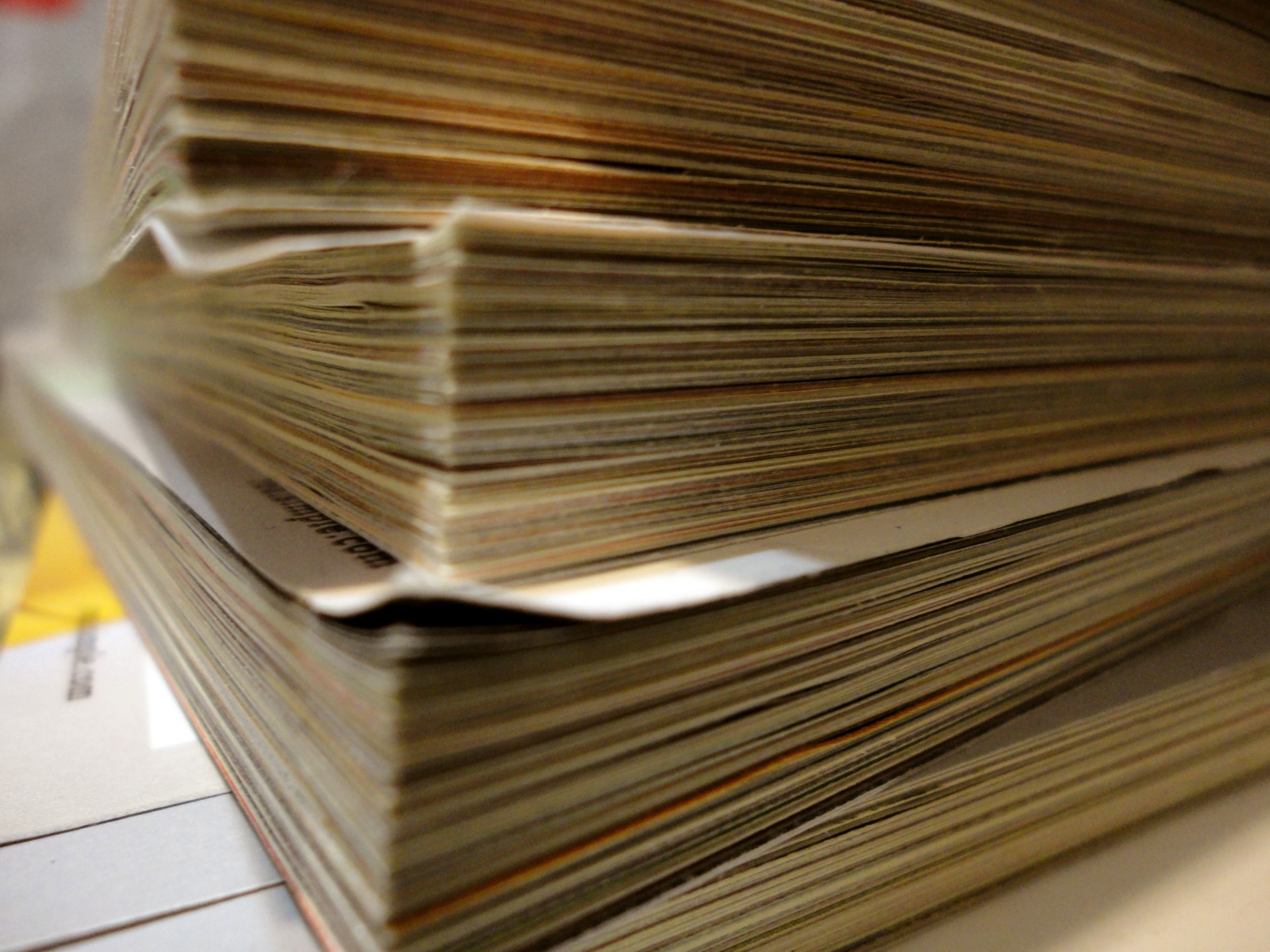 SUMMARY OF PREVIOUS STUDIES
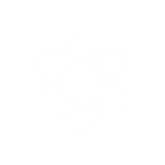 Previous Studies Review
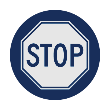 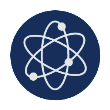 Four studies performed along A1A between 2008 and 2015:

SR A1A Pedestrian Safety Study, Daytona Beach Shores (2015)
Recommendations included adding new mid-block crosswalks, adding Rectangular Rapid Flashing Beacons (RRFBs), and modifying markings/signs at existing crossings

Pedestrian Safety Audit Report, Daytona Beach (2014)
FDOT performed a pedestrian road safety audit from Earl Street to Oakridge Boulevard, proposing short, near, and long-term countermeasures along corridor 

Pedestrian Safety Study for CR A1A, New Smyrna Beach (2012)
Recommendations included installing continuous bike facilities, sidewalks where missing, RRFBs, median refuge islands, among others

CR A1A Sidewalk Feasibility Study, Daytona Beach Shores (2008)
Recommendations included road diet, constructing 8’ sidewalk, consolidating driveways, and installing crosswalks
6
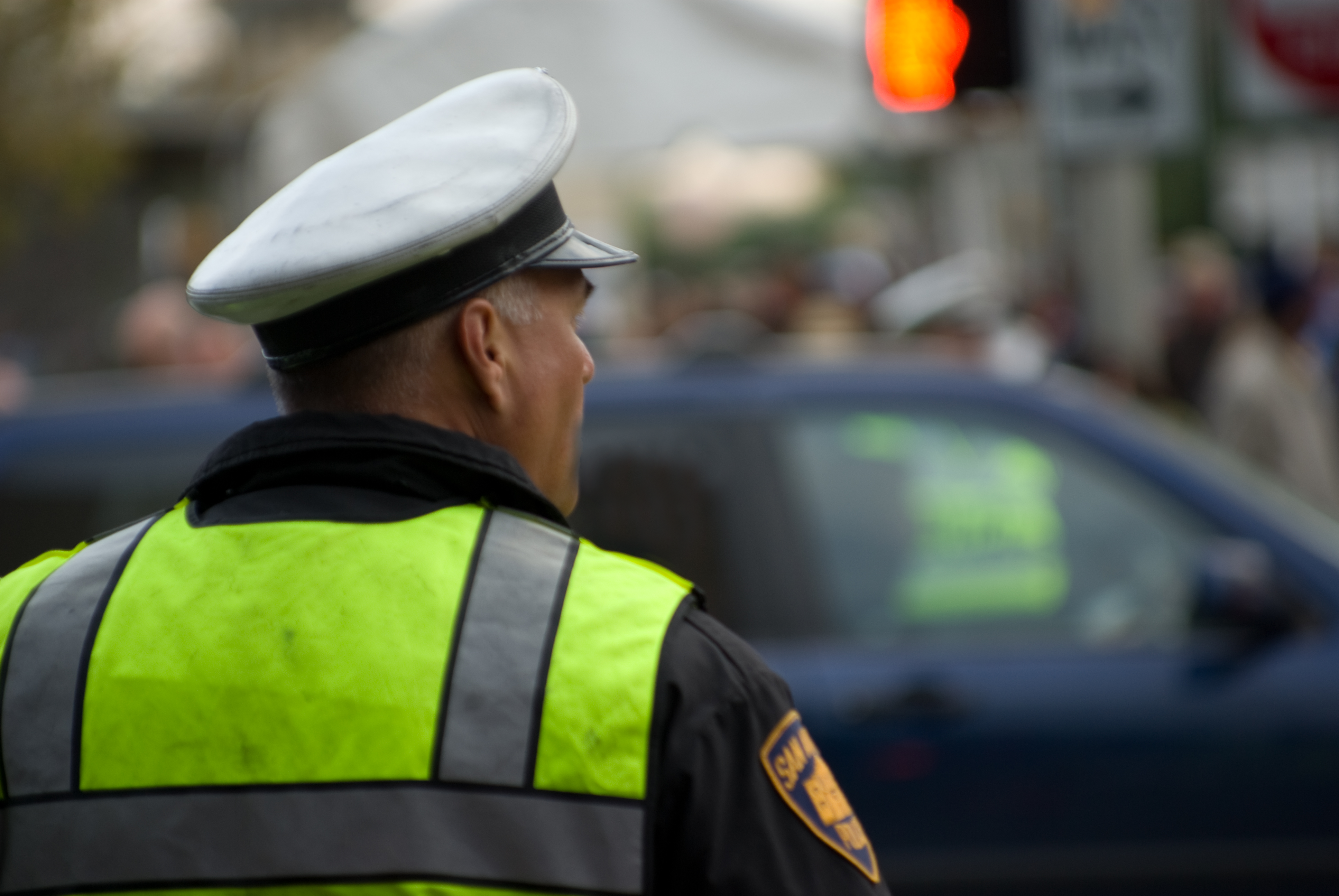 LAW ENFORCEMENT COORDINATION
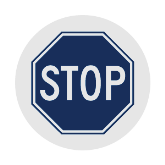 Law Enforcement Coordination
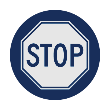 Uniform Traffic Citation (UTC)

UTC data does not have location information that lends itself to mapping

Sorted through data by jurisdiction, narrowed non-crash citations to relevant hazardous moving violations

Pedestrian and bicycle citations accounted for 1.1% of overall citation data (role of warnings)

Pedestrian/bicycle citation detail revealed specific subsections and violations
8
Law Enforcement Coordination
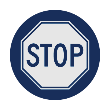 Face-to-face meetings or phone calls with Police Chiefs and traffic supervisors of law enforcement agencies along A1A

High degree of interest in the project

Consensus that this is a high priority traffic safety issue

Nature of the problem differs among jurisdictions (road users, roadway conditions, pedestrian features)

Enthusiasm for future participation in project and FDOT HVE funding
9
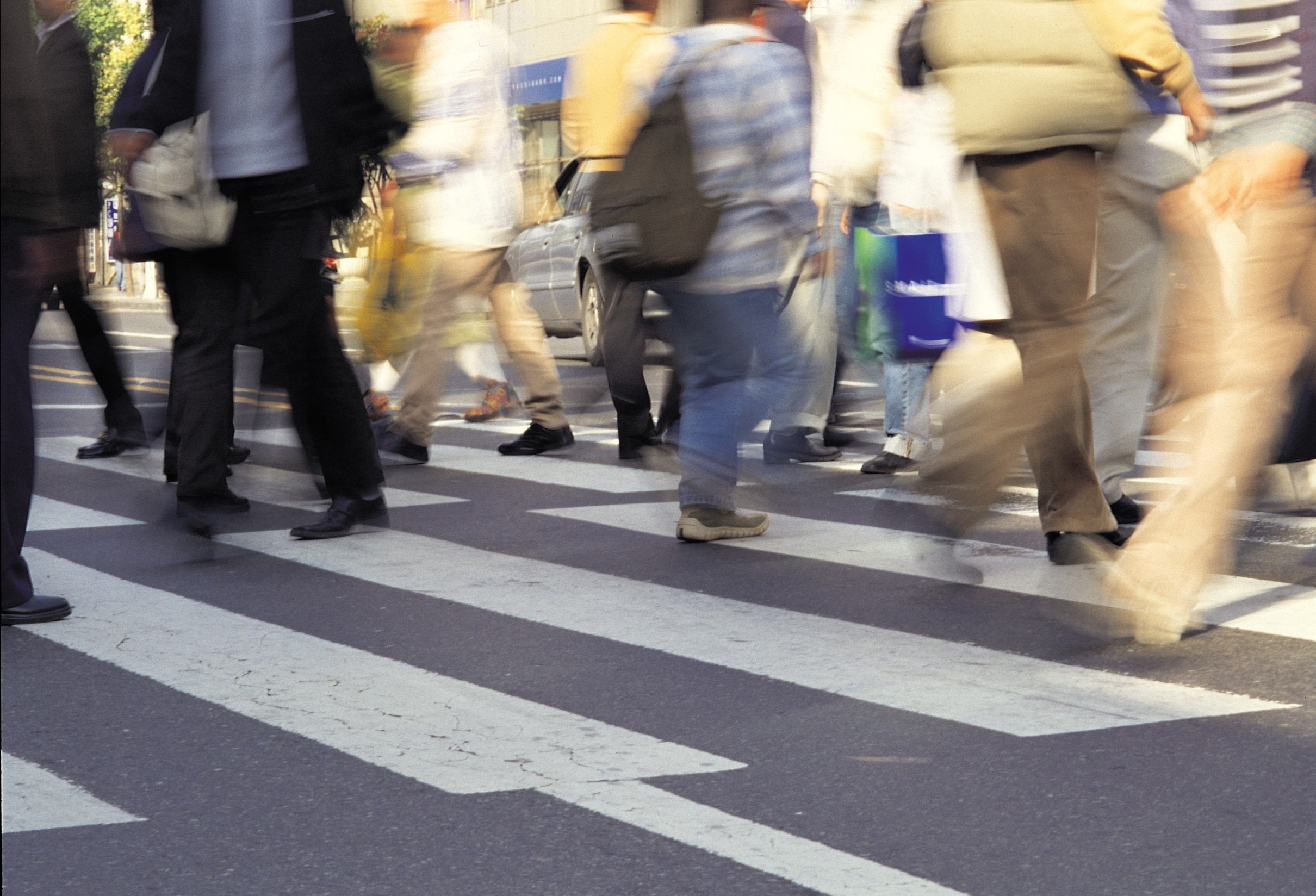 CRASH DATA + FOCUS AREAS
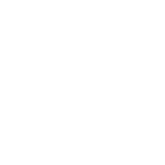 Crash Data Collection
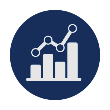 Six years of pedestrian/bicycle crash data collected 2009 – 2014

95 pedestrian and 63 bicycle totaling 158 crashes

14 fatal, 128 injury, and 16 property damage only

39% occurred at night, 14% alcohol and/or drug related

20% occurred with a pedestrian/bicyclist under the age of 20 and 18% occurred with 65 and older
11
[Speaker Notes: Under 20 was highest of all age groups.]
Crash Data Analysis
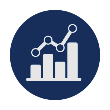 Sliding Window Analysis
0.25 mi.
1 mile
1 mile
4 crashes
3 crashes
Reviewed each segment for total crash frequency and crash severity weighted by crash costs 

Grouped nearby 1 mile segments together to identify focus areas
12
[Speaker Notes: Mapped all crashes and reviewed each 1 mile segment of A1A, 0.25 miles at a time
Ex: MP 0.00 to MP 1.00, then 0.25 to 1.25, etc.
228 individual 1 mile segments analyzed
($10.1M for fatal, $275,400 for injury, and $7,600 for property damage)
Analyzed top 32 one mile segments – segments with >9 crashes
Analyzed top 55 one mile segments – segments with 1 or more fatal crashes, or in top 5 for crash frequency]
Crash Data Analysis
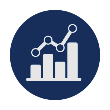 Risked Based Analysis
Reviewed roadway and land use metrics that potentially factor into pedestrian/bicycle crashes:

50% of crashes on segments between 15,000 and 20,000 AADT (11.4 miles/20% of corridor length)

62% of crashes with 30 or 35 mph posted speed

67% of crashes on 4 lane divided (6 miles/11% corridor length) or 5 lane with two-way left-turn lane (10.6 miles/19% corridor length)

32% of crashes away from marked crossings (both with and without active control device)

39% of crashes under dusk, dark without street light, or dark with street light conditions

Reviewed crashes relative to ped/bike facilities, bus stops, beach parking, parks, and civic land uses
13
[Speaker Notes: In relation to Figure 9, some of the lighting was not on in Flagler Beach during the field review. Possibly due to turtle restrictions.]
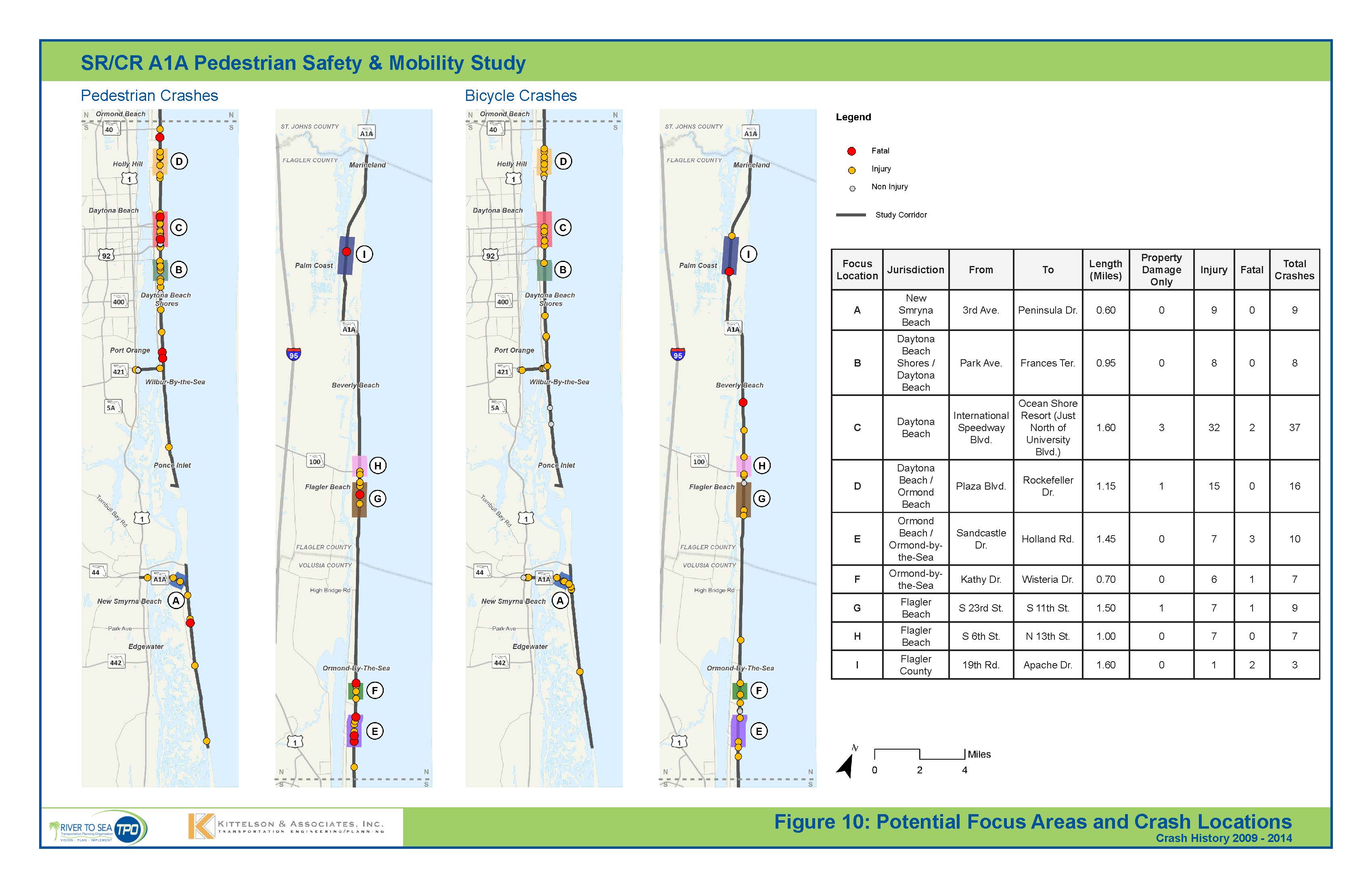 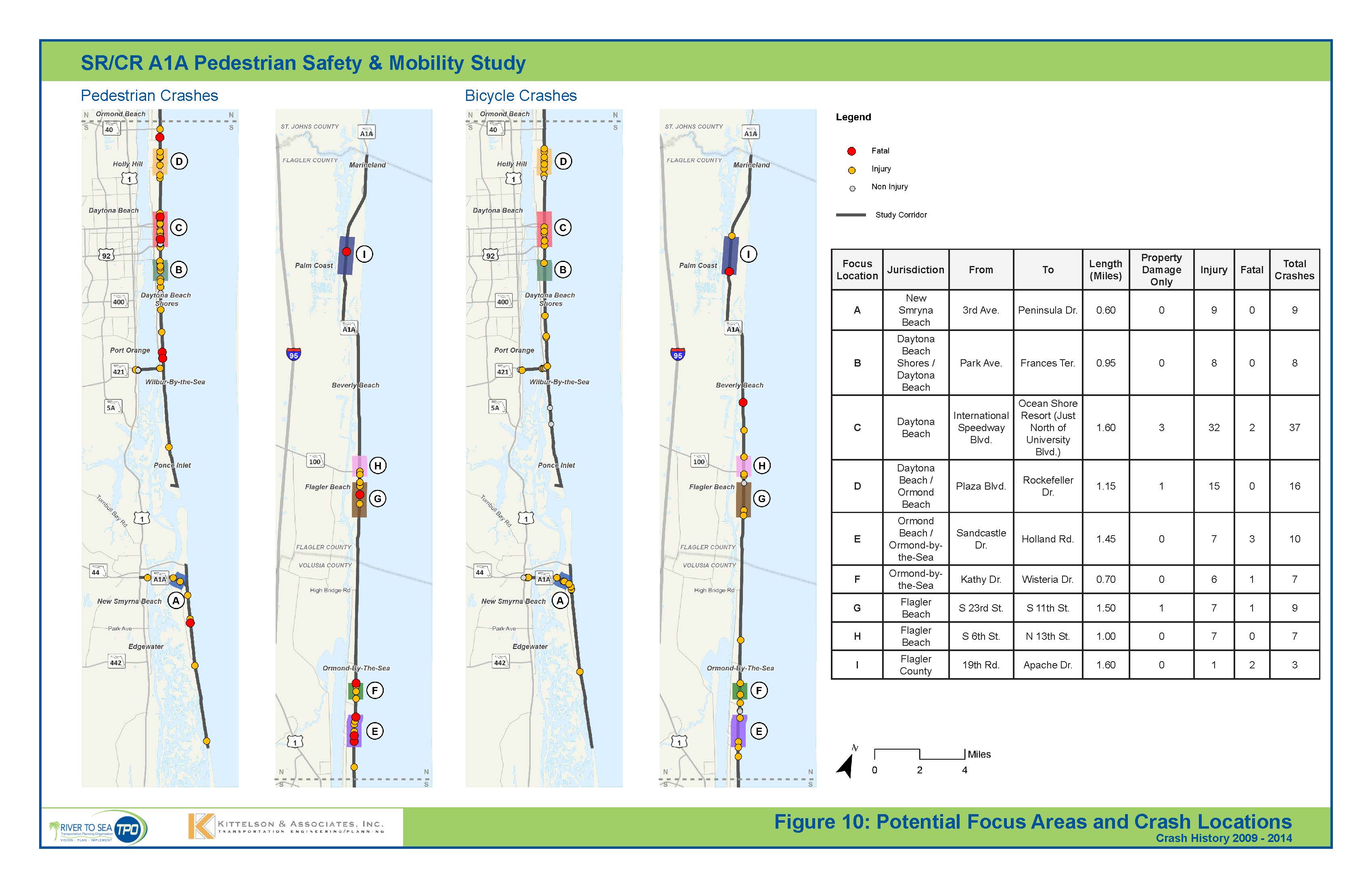 Focus Areas Overview
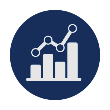 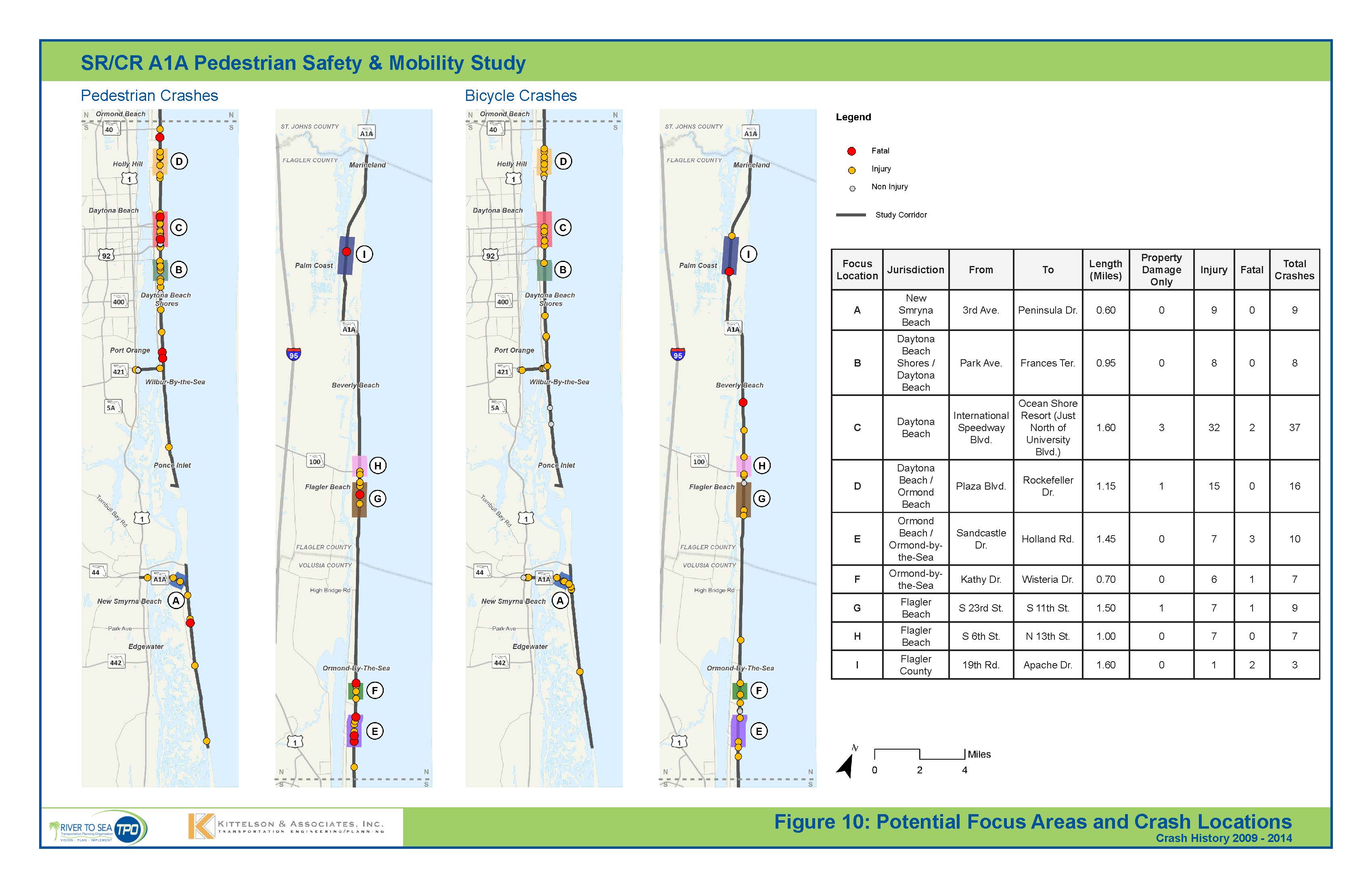 Bring in Figure 10
14
[Speaker Notes: We are choosing 3 to perform field reviews on.

Notice that south of Area A and south of SR 421 we are not proposing any focus areas because of the low crash frequency, number of pedestrian crossings currently in place]
Potential Field Review Locations
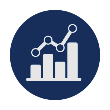 Recommend focus areas D, E, and G for field review
D – Daytona Beach/Ormond Beach: 16 crashes, 4 ln divided/5 ln section
E – Ormond Beach/Ormond-by-the-Sea: 10 crashes (3 fatal), 2 ln undivided/3 ln section
G – Flagler Beach: 9 crashes (1 fatal), 2 ln undivided section

Could also look into reviewing focus areas A and C
A – New Smyrna Beach: 9 crashes, 4 ln divided/5 ln section
C – Daytona Beach: 37 crashes (2 fatal), 9 total crashes, 4 ln divided/5 ln section
Segment from Earl St. to Oakridge Blvd. previously studied, 11 crashes from study included in data set
15
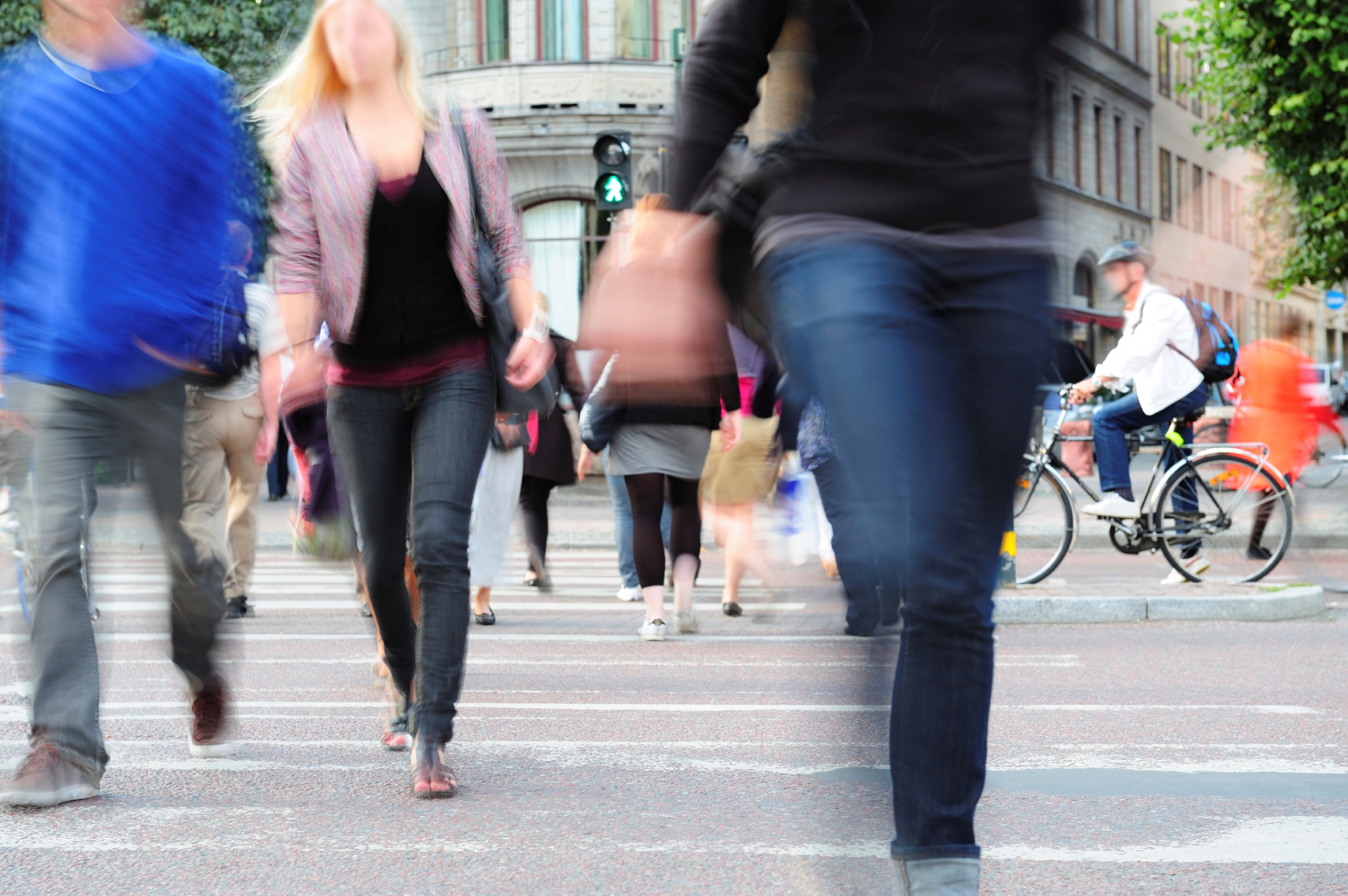 NEXT STEPS
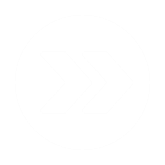 Next Steps
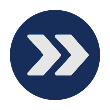 Project briefing presentations to TPO Board next week

Field reviews for three focus areas – October through December
17
[Speaker Notes: Local law enforcement participate in field reviews
Preparation work includes:
Corridor specific data collection
Crash analysis (historical, school related, pedestrian/bicycle facility)
Crash diagram generation]
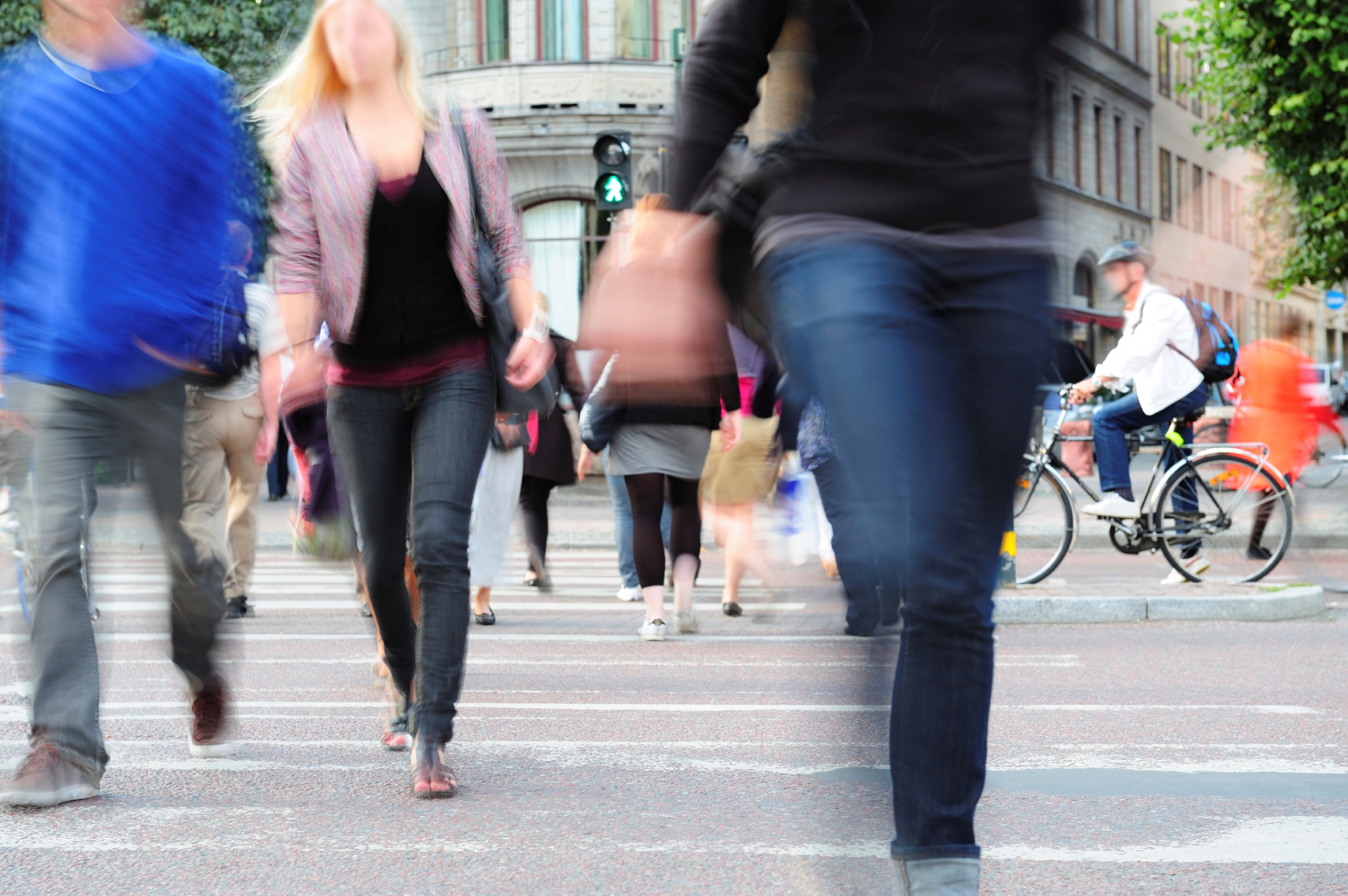 PROJECT CONTACT INFORMATION
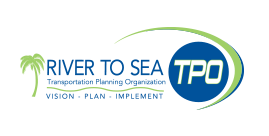 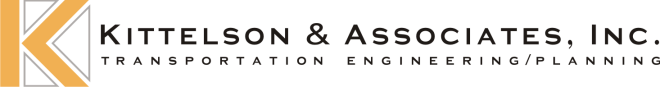 R2C TPO PROJECT MANAGER:
Stephan C. Harris
Bicycle & Pedestrian Coordinator
2570 W. International Speedway Blvd.
Suite 100
Daytona Beach, FL 32114
Phone:  386.226.0422; Ext. 20428
sharris@r2ctpo.org
CONSULTANT PROJECT MANAGER:
Adam M. Burghdoff, P.E.
225 E. Robinson St.
Suite 450
Orlando, FL 32801
Phone:  386.226.0422; Ext. 20428
aburghdoff@kittelson.com